Processamento Digital de SinaisTransformada Z MATLAB
Professor:
Gerson Leiria Nunes
Sumário
Transformada Z no MATLAB
Transformada Z inversa no MATLAB
Definição de Polos e Zeros
Transformada Z no MATLAB
O Matlab possui ferramentas capazes de representar sinais discretos através de sua transformada Z.
O comando “syms” serve para definir as variáveis “n” de forma simbólica.
O comando “ztrans(<função>)” serve para calcular a transformada Z de uma determinada <função>.
O comando “iztrans(<função>)” serve para calcular a transformada Z inversa de uma determinada <função>.
Transformada Z no MATLAB
Exemplo 1:
Função h(n) = 1^n
No matlab temos:

syms n;
h = 1^n;
hz = ztrans(h);
pretty(hz);
Transformada Z no MATLAB
Exemplo 2:
Função h1(n) = 2n
No matlab temos:

syms n;
h1 = 2*n;
h1z = ztrans(h1);
pretty(h1z);
Transformada Z inversa no MATLAB
Iztrans(h1z);
Iztrans(hz);
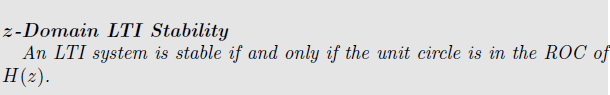 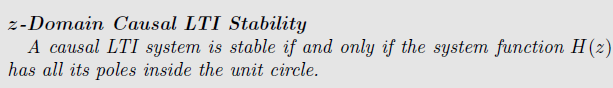 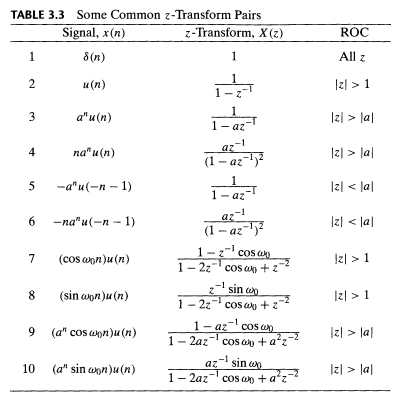 Polos e Zeros
Toda função pode ser definida por frações parciais:




Onde B(Z) e A(Z) são polinômios em Z

Zeros são os valores onde X(Z) = 0
Polos são os valores onde X(Z) = ∞
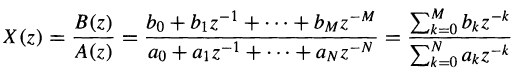 Polos e Zeros
Desde que A(Z) e B(Z) sejam polinômios em Z, eles podem ser expressos na forma fatorada como:
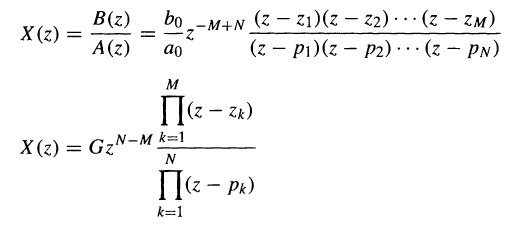 Polos e Zeros
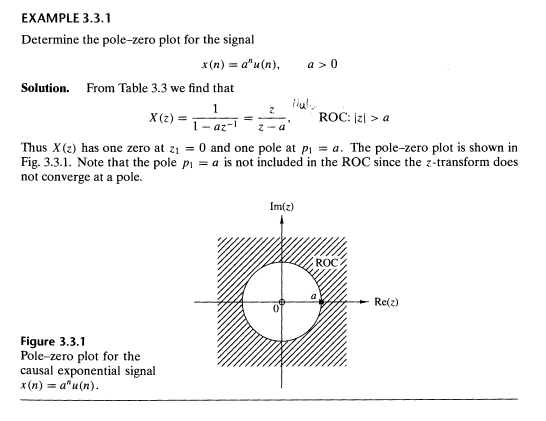 Polos e Zeros
Polos e Zeros
Polos e Zeros